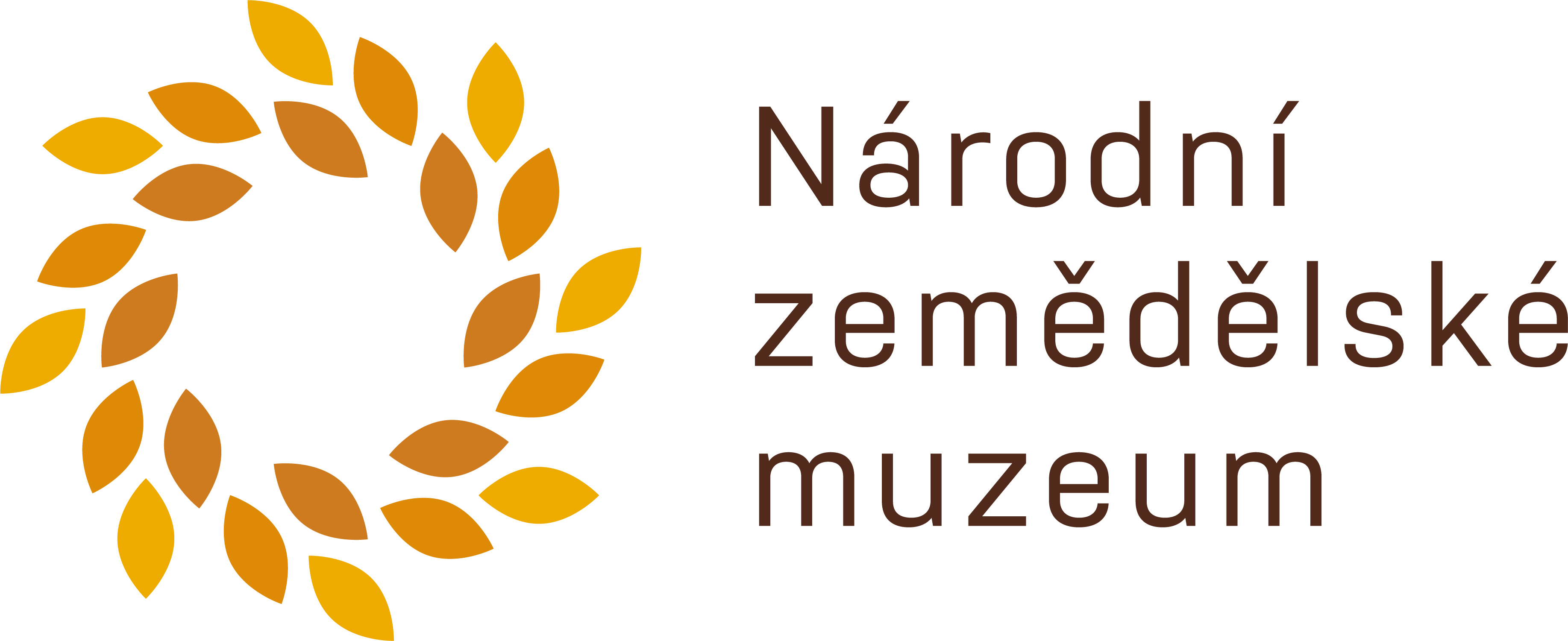 Síť zemědělských muzeí
Zastřešující instituce: Národní zemědělské muzeum, s.p.o.
Koordinátor sítě: Jihočeské muzeum, o.p.s.
Čestná role předsedy v rámci sítě: Ing. Jiří Netík st.
Ředitelka: Mgr. Lenka Houdková
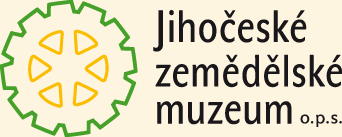 Anotace
V České republice je mnoho malých soukromých muzeí, která vznikají z čistého nadšení jejich majitelů. Nadšení ale často mizí po střetu s realitou vedení takové instituce. Přitom se často jedná o velice nadějné podniky a instituce, které by mohly zásadním způsobem obohatit všeobecné povědomí o zemědělství a zemědělské muzejnictví. 
Síť muzeí nabídne možnost snazší dostupnosti informací, podpory ve formě propagace a možnosti publikování či vědecké práce a zároveň silný motivační prvek, a sice výměnu zkušeností a možnost setkávání partnerů sítě na celostátní úrovni.
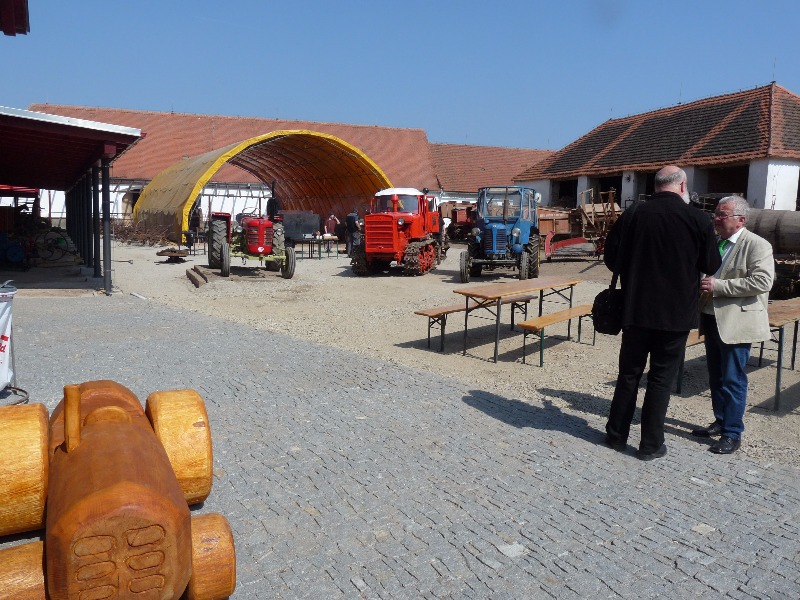 Cíl
Národní zemědělské muzeum vytvoří síť muzeí se zemědělskou tématikou. Cílem sítě není centralizace, ale metodická podpora činnosti muzeí a možnost společné propagace tématu zemědělství, příslušnosti k místu, vazbě na půdu, základních hodnot spojených s tímto oborem (selský rozum, střídmost, umírněnost, správa věcí pro příští generace). 
Metodická podpora 
Webové stránky sítě 
Mobilní aplikace
Letáky, informační materiály 
Organizace společných setkávání 
Organizace společné akce v celorepublikovém 
Organizace putovní výstavy
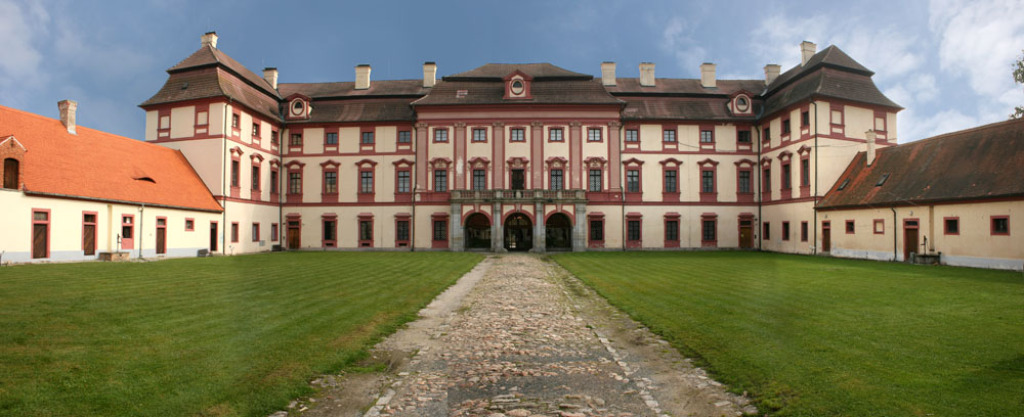 Forma spolupráce
S partnery sítě bude NZM uzavírat memorandum na dobu neurčitou (ukončení v případě, že partner bude chtít spolupráci ukončit nebo poruší povinnosti z memoranda vyplývající (informační povinnost o své činnosti)
S koordinátorem sítě, Jihočeským zemědělským muzeem - dohoda o službě.
 
Členství v síti muzeí 
v základní nabídce služeb vždy bezplatné
pro subjekty zabývající se zemědělskou činností z hlediska historie, 
      pořádáním výstav se zemědělskou tématikou – bez ohledu na právní formu
Jednotící prvky: Logo sítě, Etický kodex
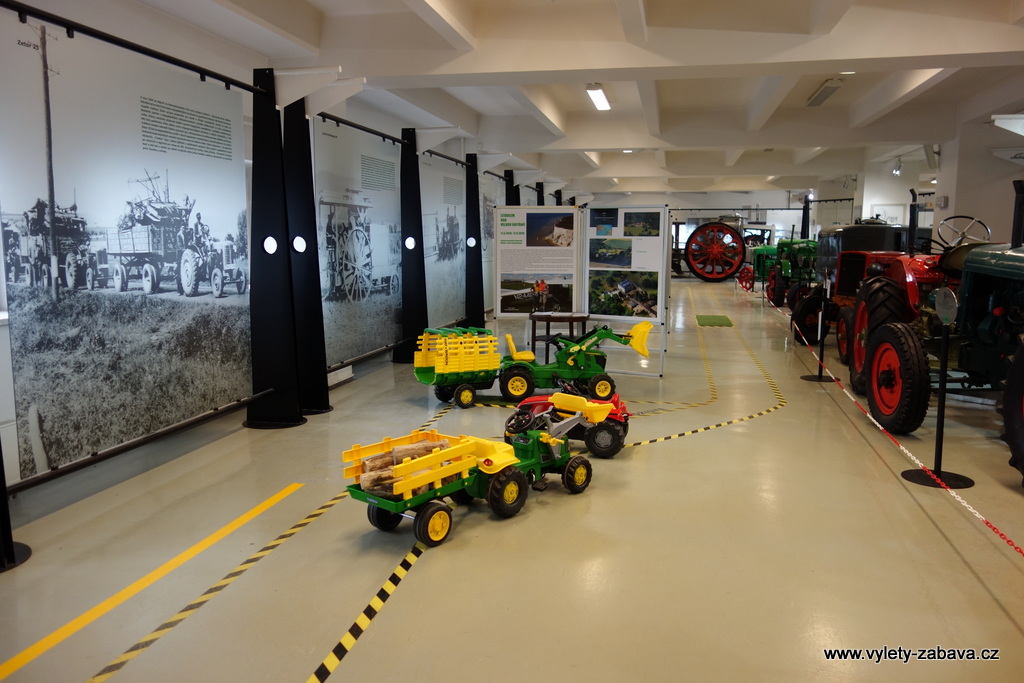 Partnerství
Výhledově může síť získávat i partnery pro popularizaci určitých zemědělských témat – v jednotlivých muzeích nebo například díky sběru informací prostřednictvím muzeí, tato partnerství mohou síti zajistit i další příjem na provoz a inovace.
Webové stránky jsou v přípravě (předpokládaná doména: zemědělská muzea)
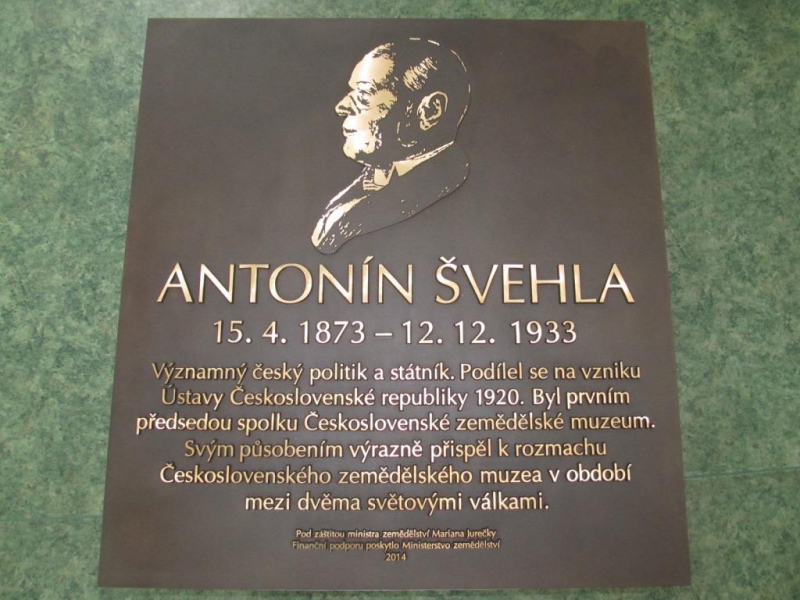 Seznam zemědělských muzeí v Jihočeském kraji
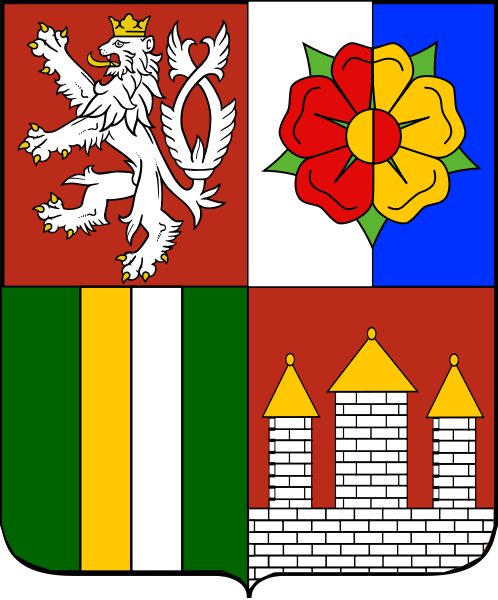 Seznam zemědělských muzeí ve Středočeském kraji
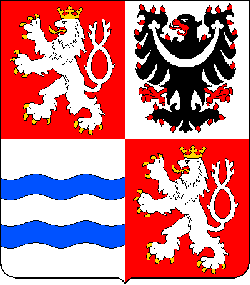 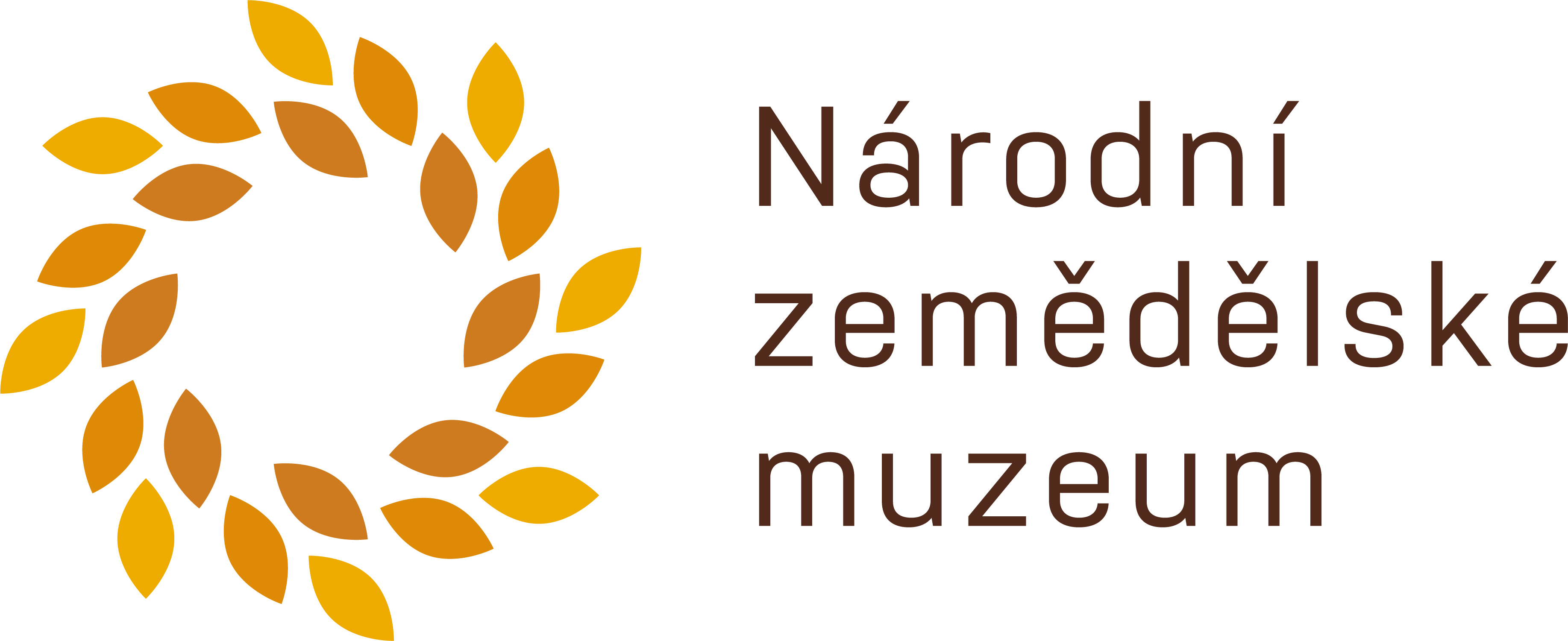 Děkuji za pozornost



Ing. Jiří Houdek
náměstek GŘ pro prezentaci 
ředitel pobočky Praha
www.nzm.cz